Mix & Match Series
Interview: B-3
How are you are eligible to become a US Citizen?
I have been a permanent resident:
for (>5) years OR
for (>3) years and I’m married to a US citizen.
What is your legal name?
My legal name is (first, middle, last)
What is your date of permanent residence?
My date of permanent residence is (month, day, year)
What is your current home address?
My address is …
How do you financially support yourself?
I work at … .
I go to school at … 
I stay at home and take care of the family.
I am retired.
Have you traveled outside the US?
No, I have not left the US.
Yes, I left on (date) and returned on (date)
Are you married?
I am:
Single
Married
Divorced
Widowed
Do you have any children?
No, I don’t have any children.
Yes, I have one child.
Yes, I have 2 children.
Have you ever claimed to be a US citizen?
No, never.
Have you ever been declared legally incompetent?
No
Have you ever failed to file your taxes every year?
No, I pay my taxes every year.
I don’t pay taxes – I’m retired.
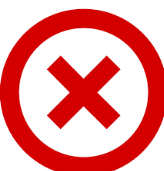 Have you ever been a member of the Communist Party?
No, never
Have you ever been in jail or prison?
No, never.
Do you support the Constitution & form of US government?
Yes, I do!!
Are you willing to help the government during a national emergency?
Absolutely!!